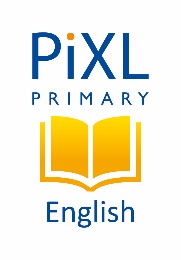 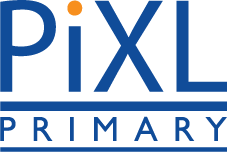 Monday 20th April 2020 - GPS
1.  Circle the noun in the sentence below.
There  is  an  annoying  bee  buzzing  about .
______
1 mark
CHALLENGE: Give an antonym for the word annoying.
1
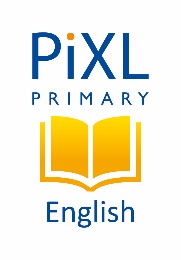 2
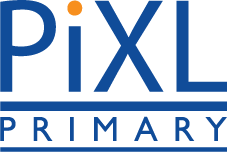 3
Monday 20th April 2020 - GPS
4
2. Which sentence is in the present tense?
Tick one
Malik jumped across the puddle.

Malik is sewing a quilt.

Malik went to visit his grandad.

Malik will go sailing tomorrow.
______
1 mark
CHALLENGE: Which tense is the fourth sentence written in? 
How do you know?
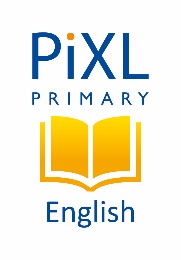 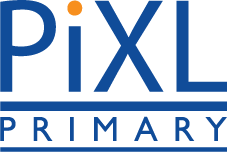 Monday 20th April 2020 - GPS
Dan wanted to help paint the fence. Write Dan’s question to his dad in the speech bubble. 
	
       Punctuate your answer correctly.
______
1 mark
CHALLENGE: Which punctuation marks would you need to use if there was no speech bubble?